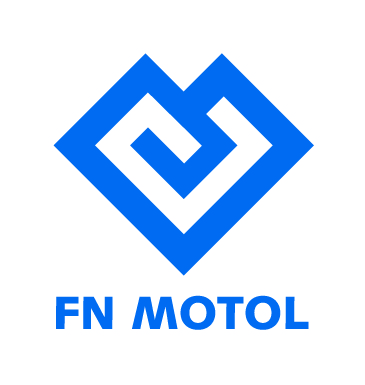 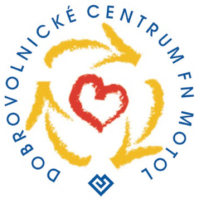 Dobrovolník se zvířetem ve Fakultní nemocnici v Motole
Dobrovolnické centrum Fakultní nemocnice v Motole
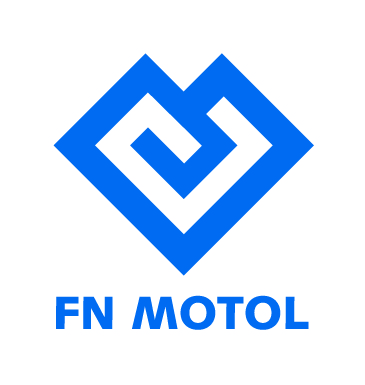 Canisterapie ve FNM
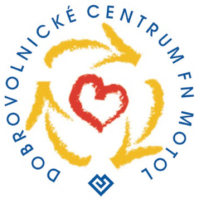 V roce 2003 – začátek canisterapie na klinice dětské hematologie a onkologie ( MUDr. Karolína Cipro, Bessi)
Rozšíření na dětské i dospělé kliniky (různě se měnící působení) 
Skupinové a individuální aktivity 
Rozšíření o další zvířata (strašilky, králík, morče, kočka, slepice, papoušek…) 
Cíl: pozvednutí nálady, odpoutání od stereotypu nemocnice, hezký zážitek…..
Hlubší pohled: snížení stresu, úzkosti, emočního napětí, uvolnění….
Nyní ustálená interní příprava dobrovolníků se zvířaty 
Směrnice na canisterapii a zooterapii (2024)
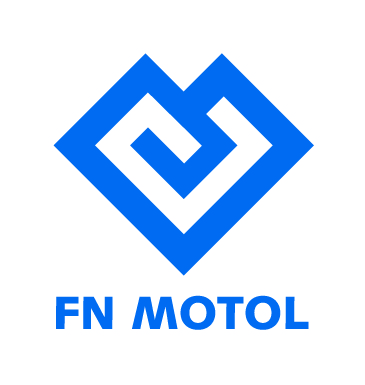 Zooterapie
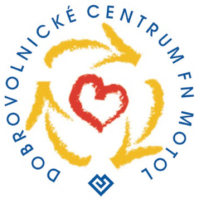 Situace v zahraničí
International Association of Human
Animal Interaction Organizations
(IAHAIO) je celosvětová asociace
organizací, které se zabývají praxí
výzkumem a/nebo vzděláváním 
činnostech za pomoci zvířat, terapií za
pomoci zvířat a výcviku servisních  zvířat

Europen Saciety for Animal Assisted therapy  
ESAAT
 European Society for Animal Assisted Therapy
 založená ve Vídni v roce 2004, 
je nejstarší a nejvýznamnější evropskou zastřešující organizací
provšechny asociace, které se věnují pomoci zvířatům.
Za dobu její existence byly vytvořeny prakticky všechny v
současnosti platné směrnice a specifikace pro výcvik a použití
terapeutických zvířat, čímž jsou zajištěny nejvyšší standardy.








Situace v ČR 
Canisterapeutická asociace(CTAČR) 
– byla  zastřešující organizace v ČR nejen pro canisterapii, ale i
   pro zooterapie se zvířaty mimo koní; založena v roce 2003
    zpracovány dokumenty: Metodika aktivit se psem jako součástí
ucelené rehabilitace, Etický kodex canisterapeutického týmu – 
- nefunguje

V roce 2005 Ministerstvo zdravotnictví ČR uznalo canisterapii jako podpůrnou rehabilitaci, nikoliv tedy jako samostatnou léčebnou metodu. 

Současnost: 

Není zastřešující organizace (např. Hiporehabilitační společnost) 
Obor zoorehabilitace ČZU (Bc.) 
Canisterapeutické organizace – dialog (Konference FNM) 
Publikace  (interní metodiky, postupy intervencí atd. 
Metodická centra  při canis. organizacích
Canisterapeutické sdružení Hafík – udržuje  spolupráci se zahraničními partnery (novinky)
Inspirace  - sledování  výzkumů a studií ze zahraničí (individuálně)
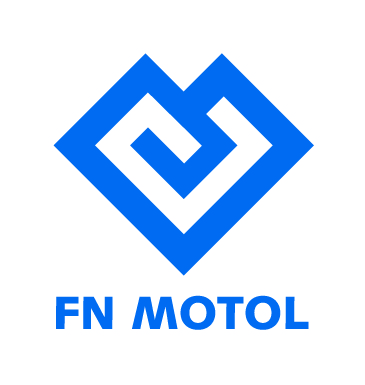 Terminologie
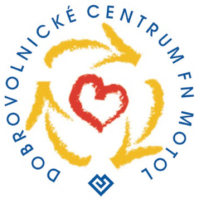 Stále se mění
Nyní je ustálený termín služby za asistence zvířat 
AAA – aktivity za asistence zvířat 
AAT – terapie za asistence zvířat (probíhá v  různých konceptech př. bazální stimulaci a oborech fyzioterapie, ergoterapie apod. 
AAE – edukace za asistence zvířat
AACR – krizová intervence
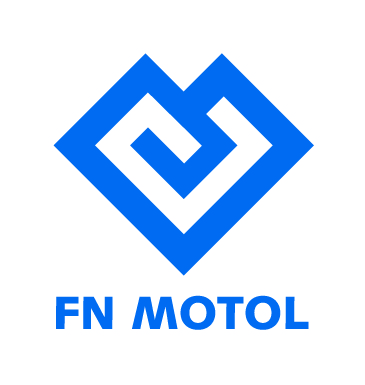 Zvíře v nemocnici
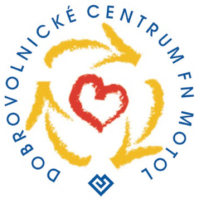 Atributy zvířete (druh srsti, charakter, temperament)
Dotek  ( pohyby, teplota zvířete, struktura srsti, rytmický dotek - uvolnění) 
Zpětná vazba (bezprostřední reakce zvířete) 
Vztah  ( společník v nemocnici)
Tělo - pohyb (motivace k pohybu) 
Rozhovor (neformálnost)
Péče (  i v nemocnici může pacient pečovat, rozhodnout se např. o krmivu, způsobu péče)
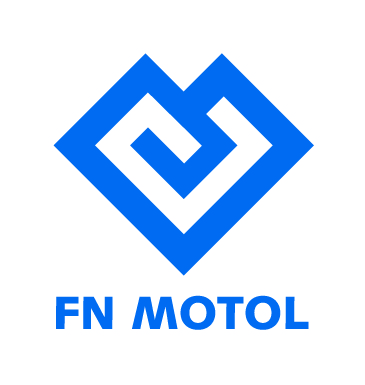 Možnosti zavedení
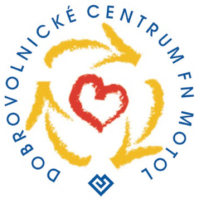 Dobrovolnická centra 
   – externí model (spolupráce s canis. organizacemi)
-     interní model (Fakultní nemocnice v Motole) 
Oddělení hipoterapie a zooterapie (Psychiatrické nemocnice  ) 
Jednotliví zaměstnanci se svými testovanými zvířaty
Placené externí možnosti (pravidelné docházení týmu – živnostenské oprávnění)
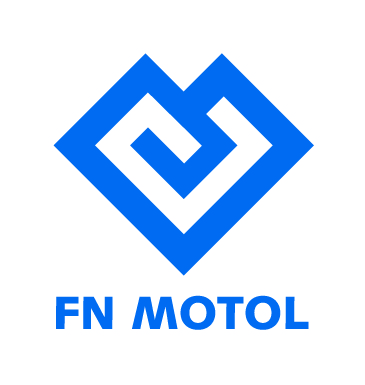 Interní model
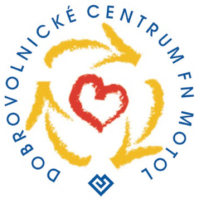 Canisterapie a zooterapie je součástí Dobrovolnického programu
Klíčové pro rozvoj programu koordinátor na canisterapii a zooterapii
Dříve: canisterapeutické zkoušky
Dnes interní příprava dobrovolníka psa nebo zvířete

Důvod k interní přípravě - zkušenost: 
Dobrovolník byl v prostředí nemocnice nejistý (např. neuměl vhodně propojit zvířete s potřebami pacienta, nejistá komunikace… ukončil spolupráci po první návštěvě) 
Pes se v nemocnici bál – např. nebyl připravený na prostředí (štěkot na kompenzační pomůcky, další strachové reakce na zvuky, na nepředvídatelný pohyb  pacienta apod.)  

Pomohlo: Inspirace a dialog s canisterapeutickými organizacemi, vlastní praxe
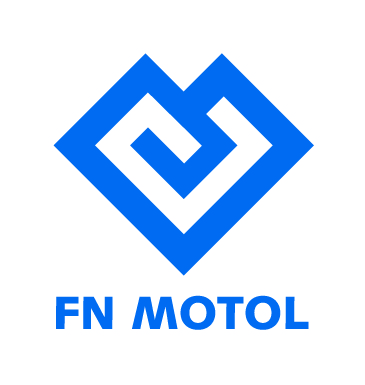 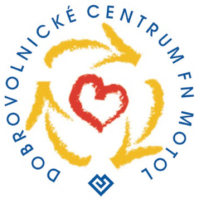 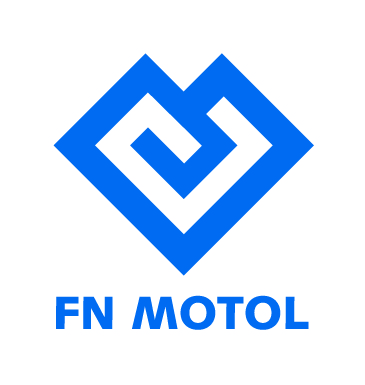 Příprava dobrovolníka se psem
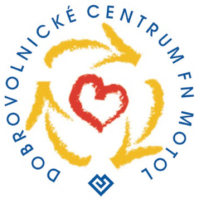 Úvodní pohovor
Testování psa přímo v nemocnici – reakce na prostředí
Náhledy dobrovolníka zkušených canisterapeutických týmů
Canisterapeutická jednotka s figuranty v prostředí nemocnice
1 denní školení (modelové situace,  zkouška konkrétní  canisterapie na lůžku apod.)
Zkouška pro psa – osvědčení (canisterapeutické dovednosti a přirozené reakce) 
Canisterapie s pacienty za doprovodu koordinátora
Osamostanění (různá časová délka) 
Intervize a supervize
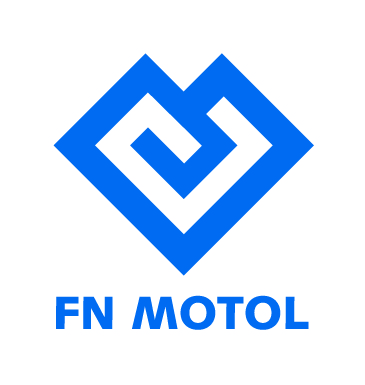 Co přinesla interní příprava
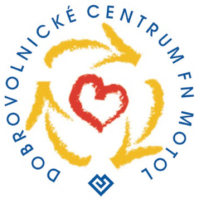 Menší fluktuaci dobrovolníků
Dobrovolník se zvířetem profesionál, který se zapojuje i do terapie (možnost růstu)

Šetrné směrem ke psovi  ( má čas si na vše zvyknout, důraz na konejšivé signály) 

Časová náročnost přípravy
Logisticky náročnější pro koordinátora
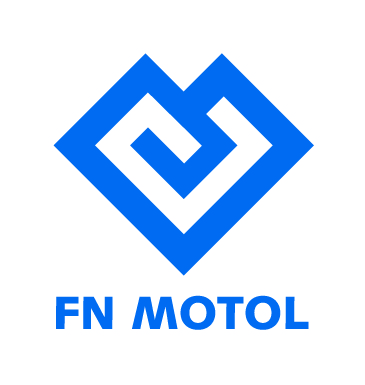 Mezioborový dialog
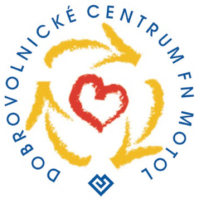 2 linie dialogu:
Dobrovolník se psem  


Odborná rovina -  terapie
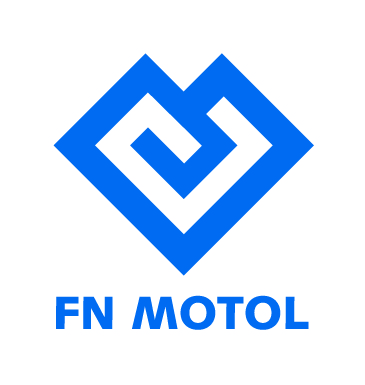 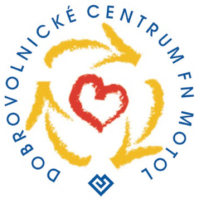 Děkuji za pozornost
Dobrovolnické centrum Fakultní nemocnice v Motole
Bc. Jana Hurdová, DiS.